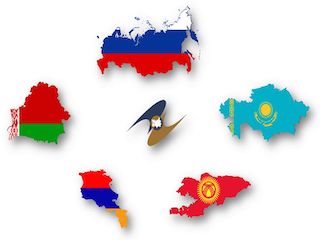 Формирование общего электроэнергетического рынка Евразийского экономического союза
Евразийский экономический союз
2014
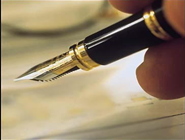 29 мая подписан Договор о ЕАЭС
2015
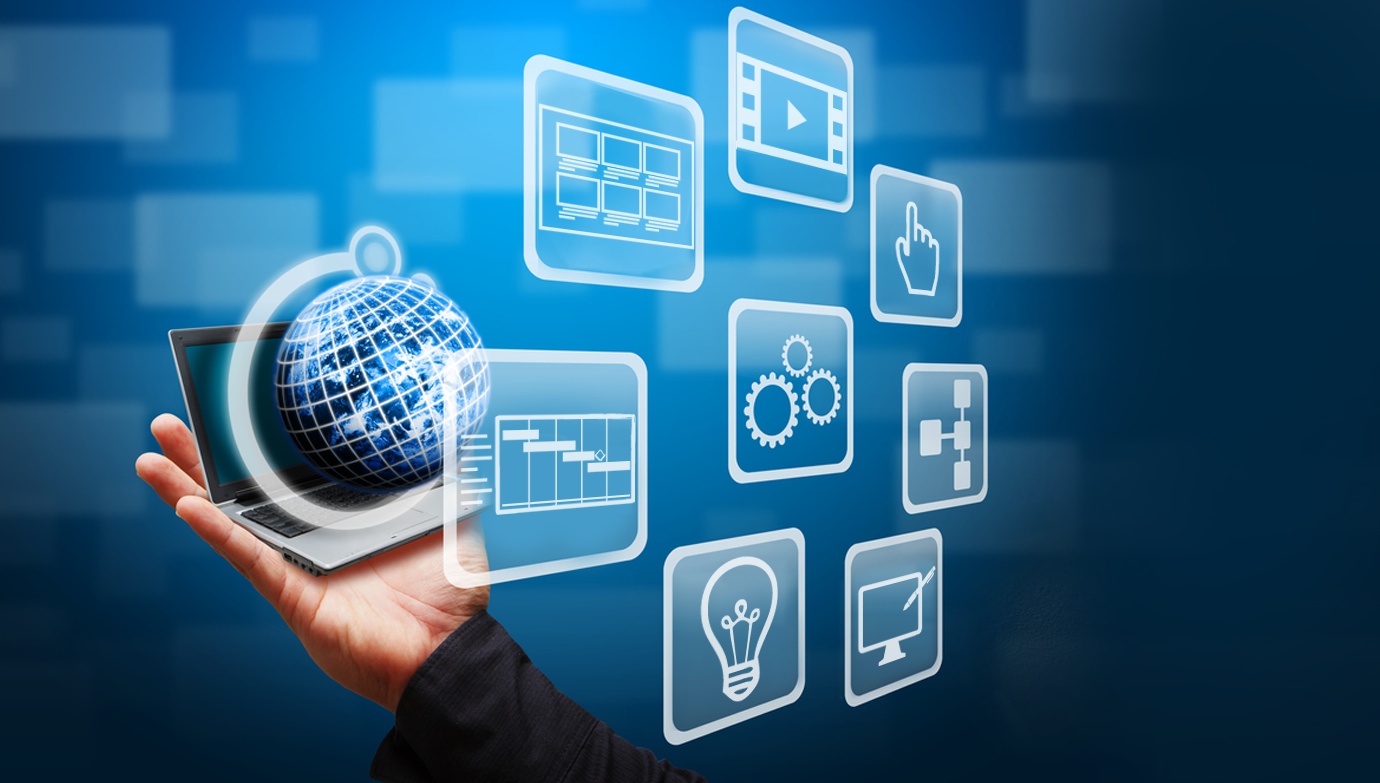 8 мая решением ВЕАЭС утверждена Концепция формирования 
общего электроэнергетического рынка ЕАЭС
2016
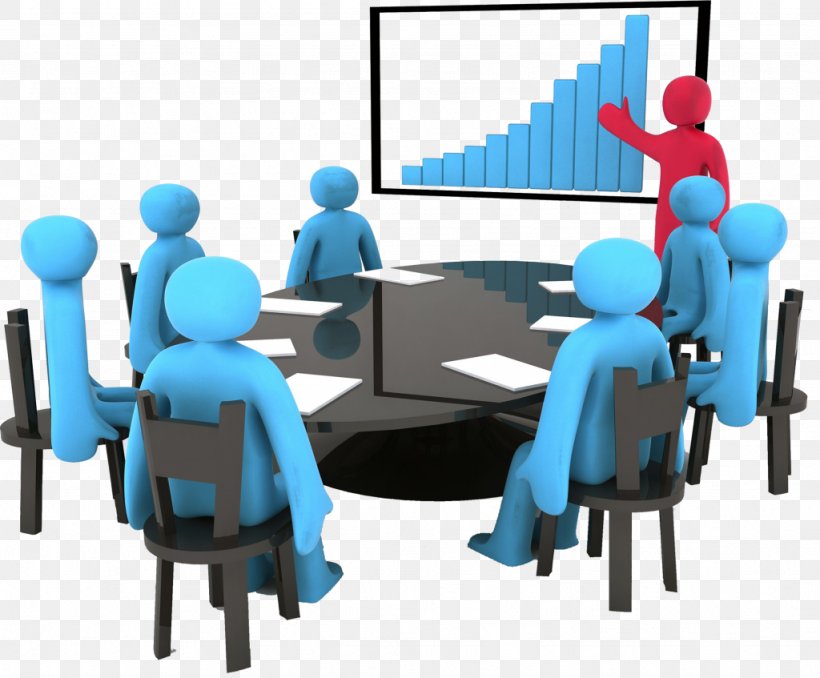 26 декабря решением ВЕАЭС утверждена Программа формирования
 общего электроэнергетического рынка ЕАЭС
2019
29 мая Главами Государств ЕАЭС подписан Протокол о внесении изменений в 
Договор о Евразийском экономическом союзе от 29 мая 2014 года 
(в части формирования общего электроэнергетического рынка 
Евразийского экономического союза)
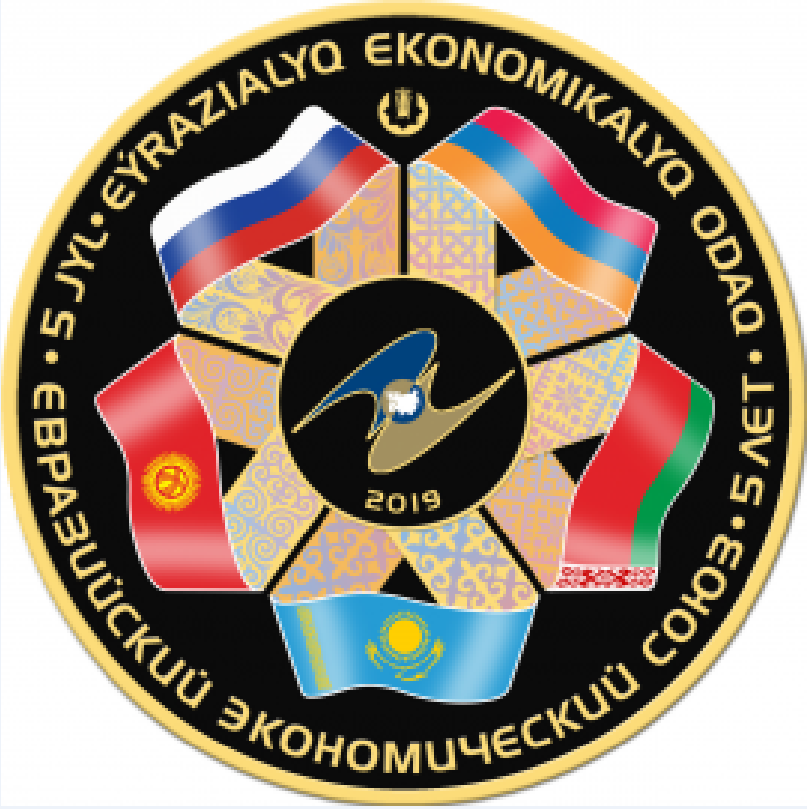 20 декабря решением ВЕАЭС утвержден План мероприятий по формированию 
общего электроэнергетического рынка союза
Упрощенная схема электрических сетей государств-членов ЕАЭС
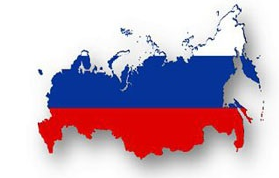 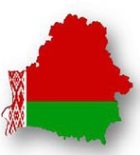 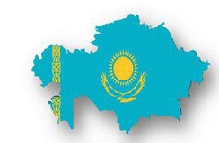 Третьи государства
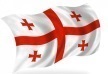 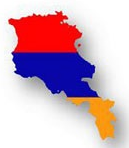 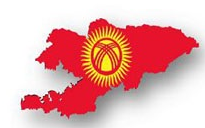 Торговля на государственных границах
Преимущества и риски энергосистемы Казахстана
Принципы формирования общего электроэнергетического рынка
Пунктом 4 раздела II Протокола закреплены основные  Принципы формирования общего электроэнергетического рынка союза
Проводимая работа
Сроки принятия актов, предусмотренных Протоколом, а также этапы развития общего электроэнергетического рынка Союза устанавливаются Высшим советом. 
      В настоящее время странами-участницами проводится работа по разработке и согласованию правил функционирования общего электроэнергетического рынка Союза.

   Правила доступа к услугам по межгосударственной передаче электрической энергии (мощности) в рамках ОЭР Союза
   Правила взаимной торговли электрической энергией на ОЭР Союза
   Правила определения и распределения пропускной способности межгосударственных сечений на ОЭР Союза
   Правила информационного обмена на ОЭР Союза
   Положение о развитии межгосударственных электрических сетей
График (этапы) подготовки 
к полномасштабному функционированию ОЭР союза
Принятие 
свода Правил Союза решением Межправи-
тельственного Совета и сроки их выполнения
Мониторинг (отчет) о готовности к целевому этапу ОЭР Совет Комиссии принимает решение, 
в котором  фиксирует готовность к целевому этапу каждого государства-члена
Решение Совета Комиссии о создании условий для участия на добровольной и конкурентной основе всех субъектов внутренних оптовых электроэнергетических рынков соответствующих государств-членов в общем электроэнергетическом рынке Союза (по п.19 Протокола)
Приведение национального законодательства в соответствие с принятыми актами Союза, выполнение иных мероприятий к целевому этапу ОЭР с учетом актов по рынку газа  и 
выполнение государствами-членами требований, указанных в решении Межправительственного Совета от 01.07.2022
Запуск полномасштабного функционирования ОЭР Союза 
(через 30 дней после Решения СК по п.19 Протокола, но не ранее вступления в силу международного договора по рынку газа Союза )
Вступление
 в силу международного договора по рынку газа ч.5 ст. 104 Договора -
01.09.24
01.10.24
01.01.25
01.07.22
Примечание действующая редакция Договора ЕАЭС
В соответствии с пунктом 2 статьи 13 Протокола Решения и распоряжения Высшего совета принимаются консенсусом.
     Согласно пункта 29 Положения о Евразийской экономической комиссии (приложение №1 к Договору ЕАЭС) Совет Комиссии принимает решения, распоряжения и рекомендации консенсусом.
     В случае если не достигнут консенсус, вопрос передается на рассмотрение в Высший совет или Межправительственный совет по предложению любого члена Совета Комиссии.
     Согласно подпункту 9) пункта 2 статьи 12 Протокола Высший совет рассматривает по предложению Межправительственного совета или Комиссии вопросы, по которым при принятии решения не был достигнут консенсус.

    Настоящий Протокол вступит в силу с даты получения депозитарием последнего письменного уведомления о выполнении государствами-членами внутригосударственных процедур, необходимых для его вступления в силу.